Refer to the talking points in the “notes” section of the PowerPoint to guide your presentation.
Sustainably Sourcing Big Ideas on Campus
Big Ideas Kickoff Session and Criteria Design Exercises
Add in institution-specific information; delete all orange boxes throughout presentation.
Advancement Forum
[Speaker Notes: Use this presentation at your own institution to educate members of the big ideas leadership team about the importance of a big ideas process, and the key role they play in its success. Feel free to customize the presentation to reflect your vision and plans for a big ideas process. 

Talking points are included for each slide, which may also be customized for your institution.

Orange boxes throughout the presentation provide guidance and should be deleted prior to presenting.]
Giving to Higher Education at an All-Time High
Driven by the Mega-Campaigns of the Last Decade
How Causes Have Fared over the Years
Recent Billion-Dollar Campaigns
In Billions of Dollars
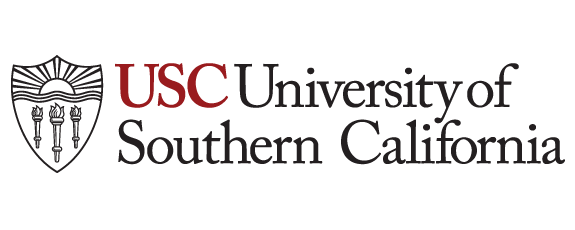 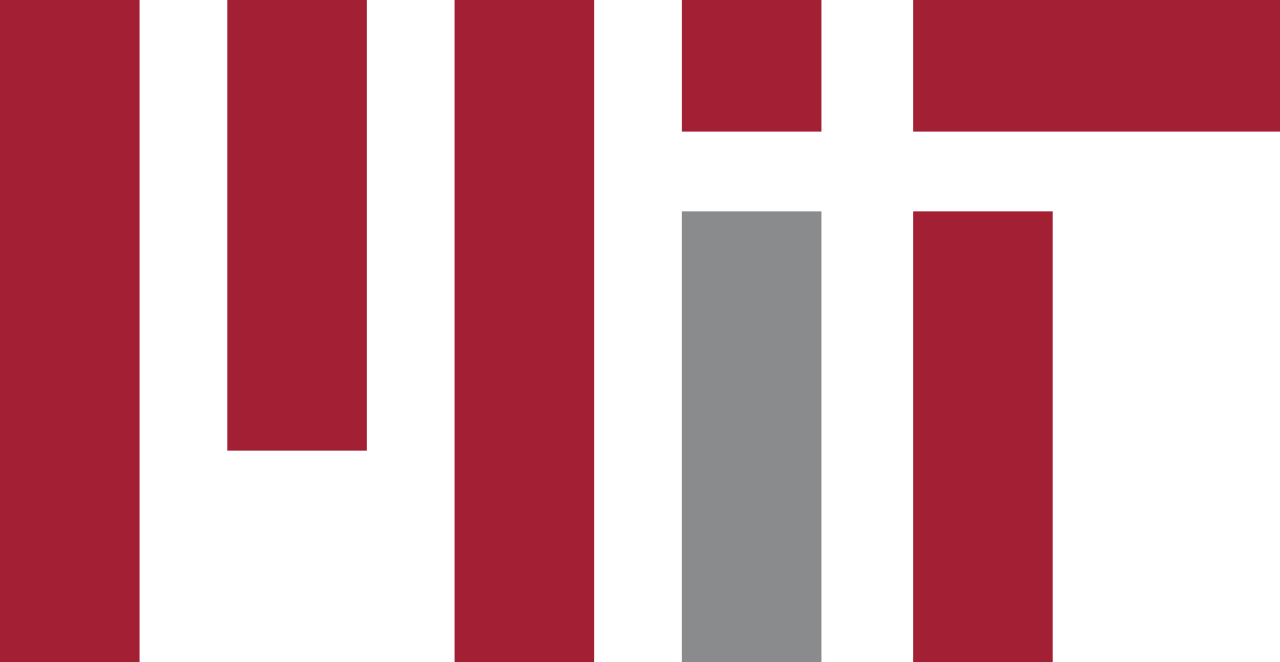 Higher Education (All)
$6B
$5B
Social Services
International
Higher Education (Private)
Fundraising Revenue (Billions of Dollars)
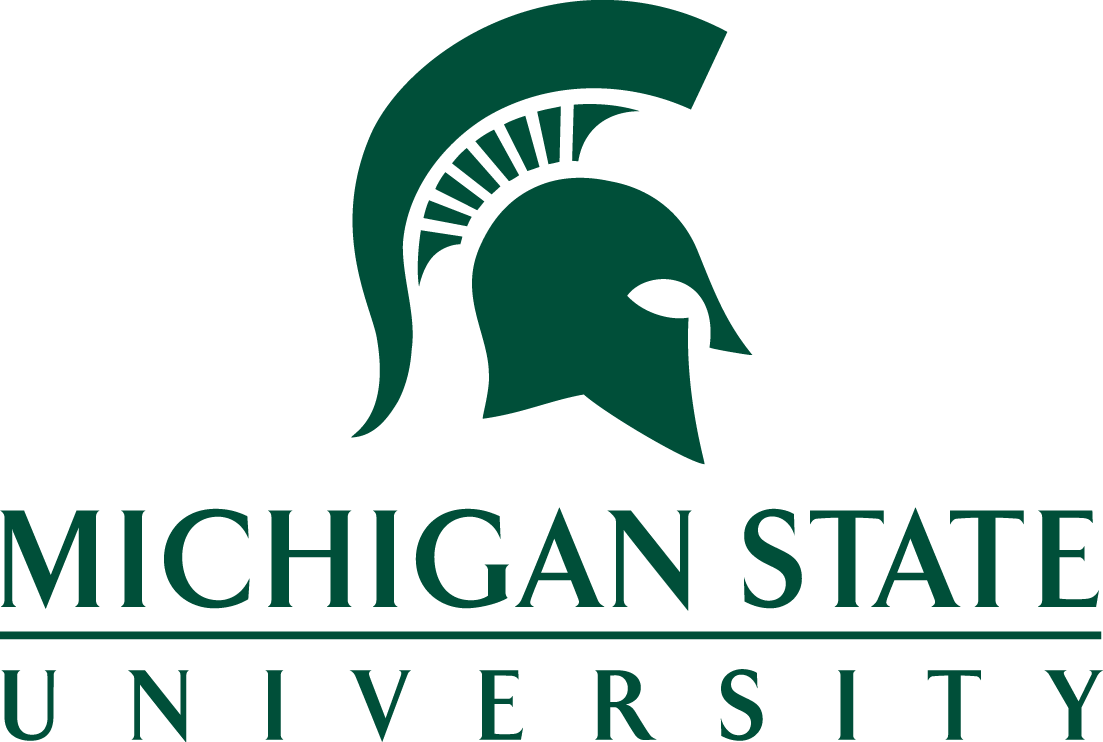 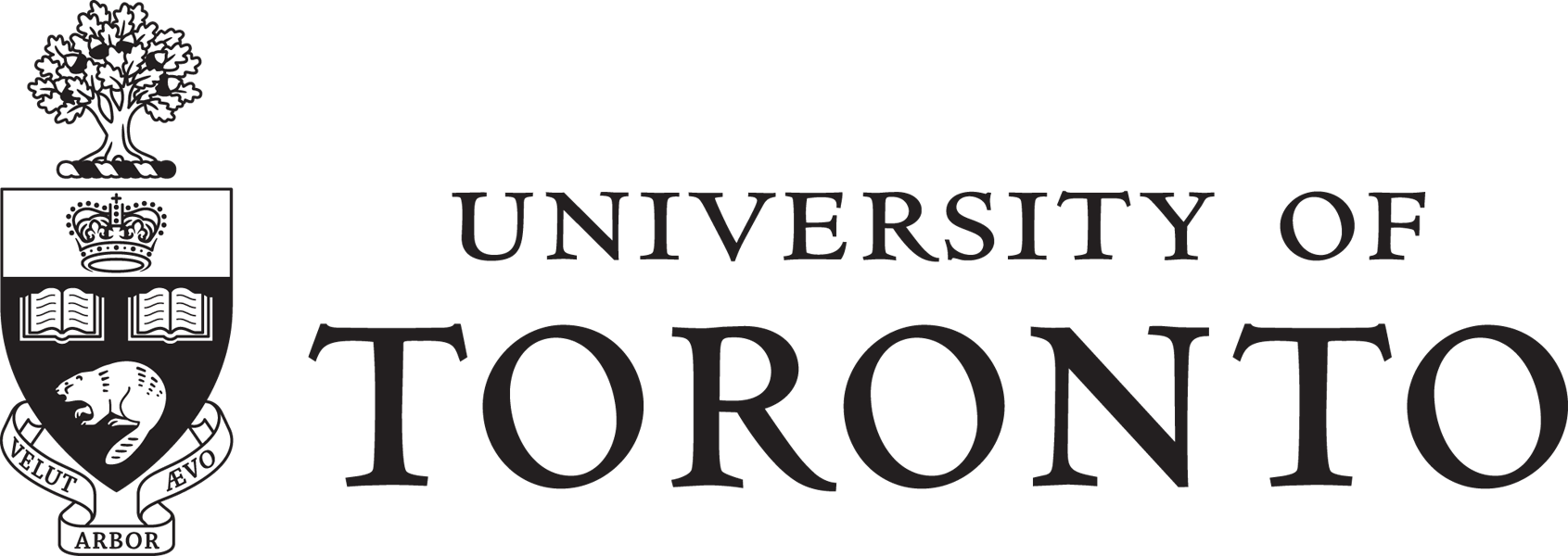 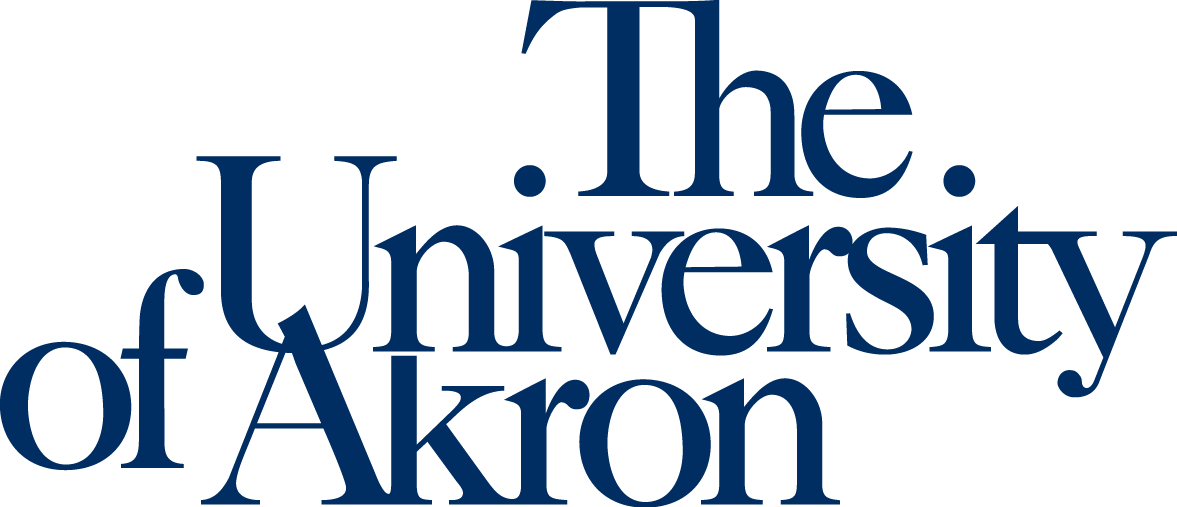 Higher Education (Public)
$1.2B
$1.5B
$2B
Community Foundations
z
Enter information about your institution’s current and/or future campaign plans.
Source: Olsen-Phillips P, O’Leary B, “How 18 Causes Have Fared Through the Years,” Chronicle of Philanthropy,  Oct. 29, 2015, https://philanthropy.com/interactives/phil400-chart-2015; Grenzebach Glier and Associates, “Billion Dollar Capital Campaigns,” Mar. 15, 2015, http://www.grenzebachglier.com/assets/files/GG+A%20-%20Billion%20Dollar%20Campaign%20List%20-%203-15-2015.pdf; Advancement Forum interviews and analysis.
[Speaker Notes: The last decade of campaigns have propelled higher education in front of many other causes, as shown in the data on the left from the Chronicle of Philanthropy. They looked at how 18 causes have fared over the years, and here you can see some of the top causes form that data. EAB took the liberty to combine public and private higher education, and higher ed is the clear winner. 

Much of this momentum has come from campaigns with goals of at least $1 billion. Here you can see a sample of some of those campaigns from the past few years. However, even institutions that aren’t embarking on billion-dollar campaigns are planning for the largest campaigns in their history.

This isn’t just related to other colleges and universities. Provide a brief snapshot of your institution’s campaign status or plans.]
Threats to Our Success
A New Breed of Donor
With Heightened Expectations for the Organizations They Support
An Emerging Donor on Advancement’s Mind
The Donor-Investor Seeks
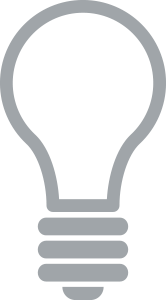 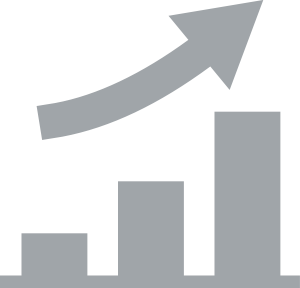 Strategic Philanthropy: The Shift in Donor Behavior That’s Shaking Up the Nonprofit Sector
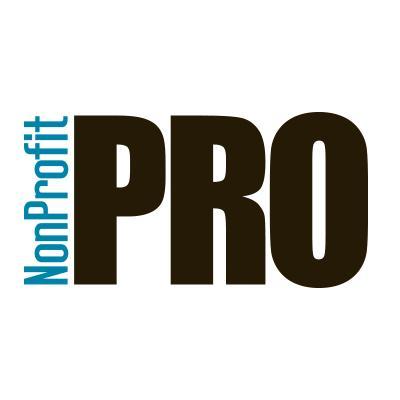 Transformative Impact
Evidence that their gift has led to change that would not otherwise be possible
Compelling  Ideas
Innovative, large-scale solutions to local, national, or global problems
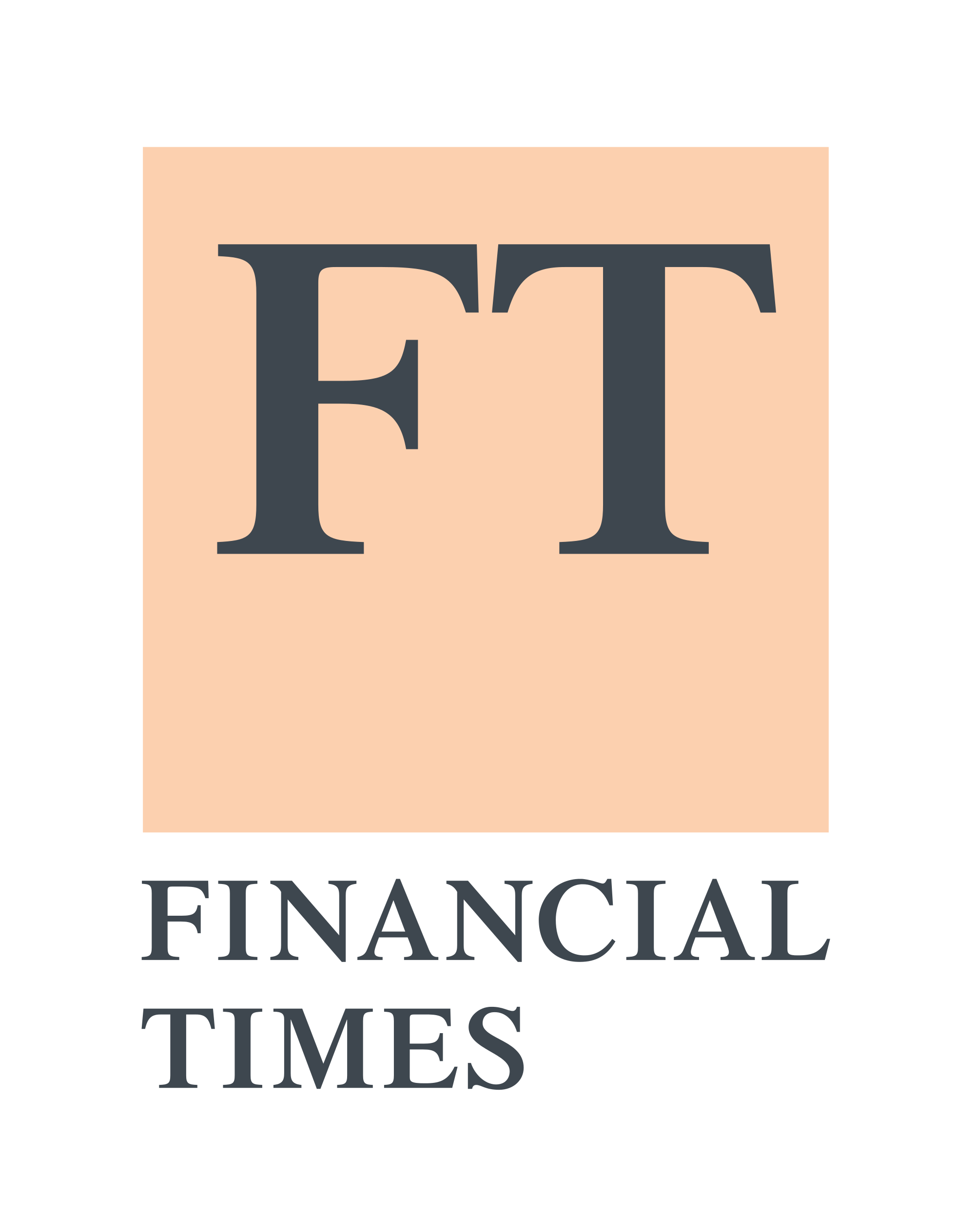 Philanthropy: How to Give Away $1B
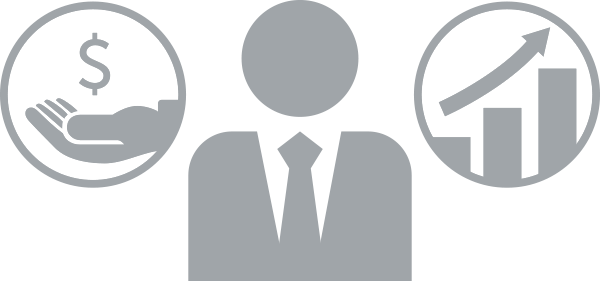 Treat Donors Like Investors, a Top Philanthropist Urges
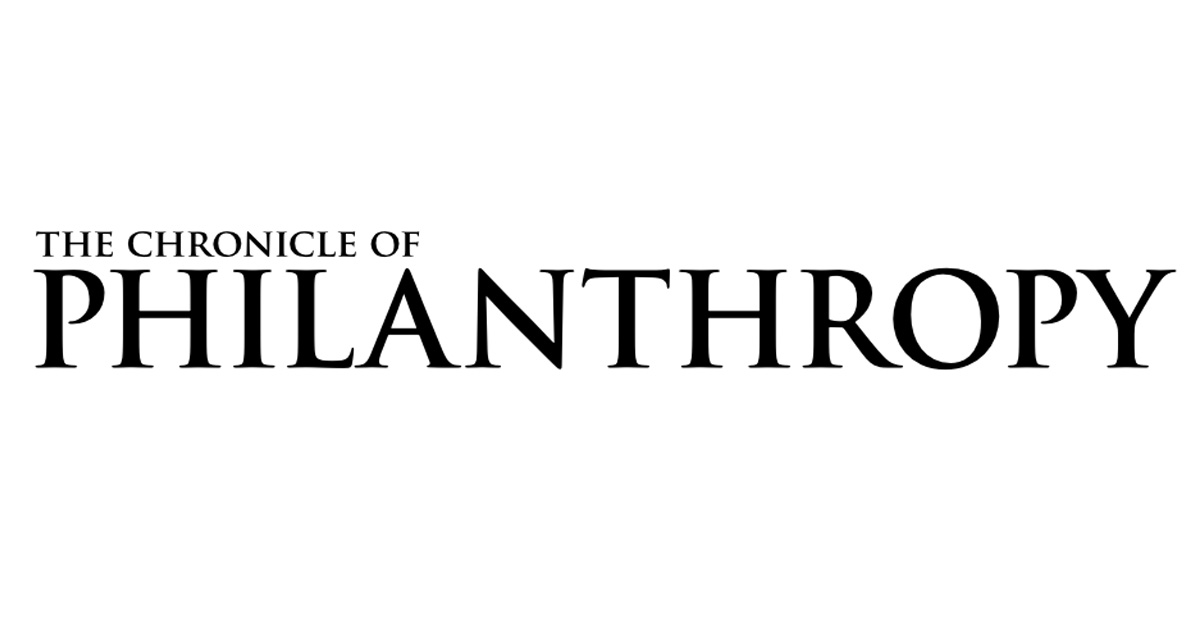 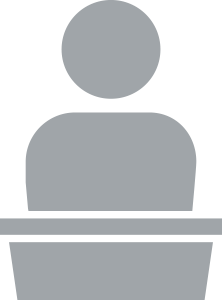 Donors everywhere are much more strategic and thoughtful about their giving. They want to see data and outcomes. They constantly ask ‘Can you show me the numbers?’”
Credible Connections
Investment in people who can link big ideas to impact
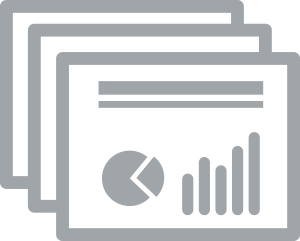 Heidi McCroryVice President, College RelationsKenyon College
Source: Advancement Forum interviews and analysis.
[Speaker Notes: While we have been successful at raising record amounts in the past, these goals are threatened by a new breed of donor: the donor investor.

Donors today think differently about their philanthropy. The media has focused on this, as you can see in the sampling on headlines in the upper left. It’s also evidenced by the quote from Heidi McCrory at Kenyon College in the bottom right.

These donor investors view their philanthropy as an investment in the institution and with that investment, they seek three key things:
Transformative impact,
Compelling ideas, and
Connections with people doing the work.]
A Lack of Ideas on a Grand Scale
Higher Education’s Pinnacle Gifts Cross Silos
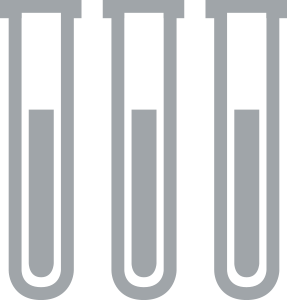 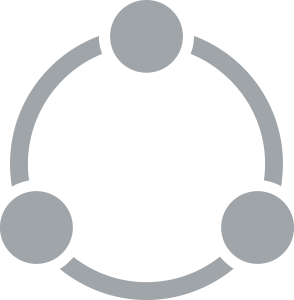 Johns Hopkins University
Michael Bloomberg pledges $250M for interdisciplinary research
Santa Clara University
Jeff and Karen Miller pledge $25M for center for social entrepreneurship
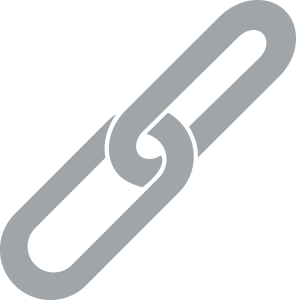 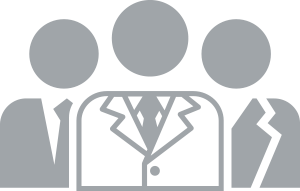 Swarthmore College
Eugene Lang pledges $50M to foster links between engineering and the liberal arts
University of Oregon
Connie and Steve Ballmer give $20M for human development faculty cluster
Source: Advancement Forum interviews and analysis.
[Speaker Notes: As you can see on the left, many of the biggest gifts in recent history to higher education cross academic silos and fund the multidisciplinary “big ideas” that most appeal to donor investors.

However, advancement alone cannot be responsible for finding these ideas. We often rely on the campus-wide strategic plan, or unit vision statements to guide our own priorities. But these broad-reaching documents tend to list categorical buckets that don’t appeal to top donors. Things like “scholarships” and “funding for facilities improvements” don’t give us the big ideas that we want to be able to share with individuals who have the capacity to transform global problems.

The quote on the right from a VP of advancement captures this issue: what many of us in advancement aren’t finding are ideas that will inspire a $1 million donor to make that next big gift of $5 million or more. 
Plus, it’s hard for everyone in this room to take the time to think big. Each one of you has a lot of responsibilities, and not enough time in each day for the things already on your plate. If someone walked into your office and said “I want to give you $50 million, now get me excited about how you’d use it,” would you be able to give a compelling answer beyond renovating classroom space or new faculty lines?]
What Only You Can Do
Donor Expectations Require Partnership with Campus Leaders
What is a big idea?
Key details to substantiate a big idea
Transparent, objective idea selection processes
Planning comprehensive communication
[Speaker Notes: That is why we’re here today. The provost and I are leading a process to give people the space to think about ideas that could transform our institution, this region, the nation, or the world, and your support will be crucial to its success.]
Bringing Order to Chaos
Developing a Process to Capture Big Ideas
Six Steps to Sustainably Source Big Ideas
Get the right people to buy into the process
Create your RFP to solicit ideas from faculty
Choose the best ideas through a transparent process
2
1
3
4
6
5
Define what is (and is not) a big idea
Promote the process
Clarify outcomes and next steps
Case Exemplars
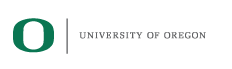 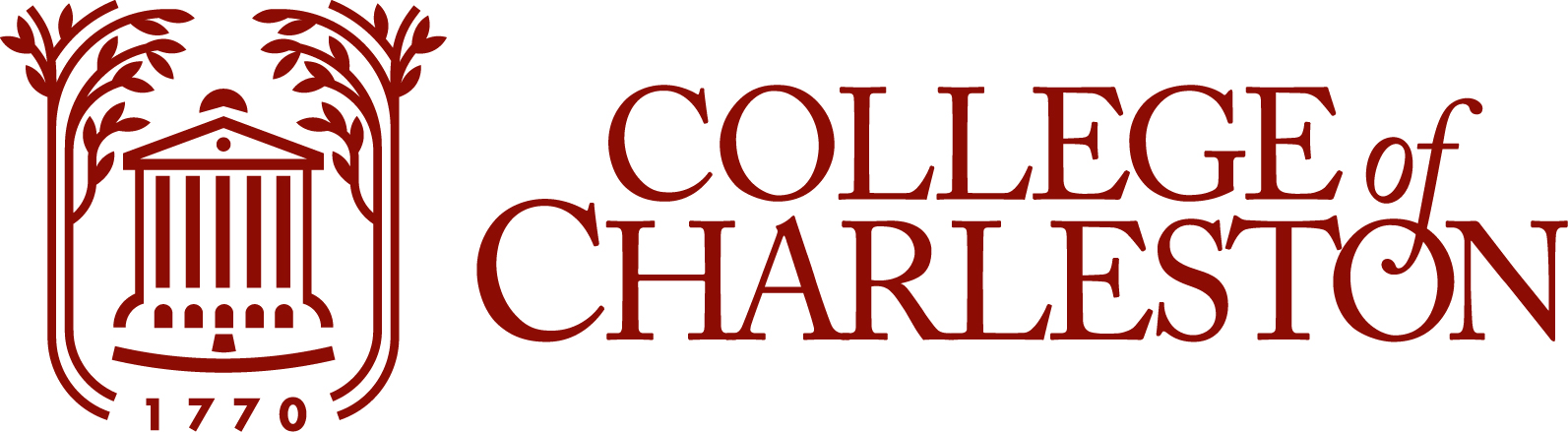 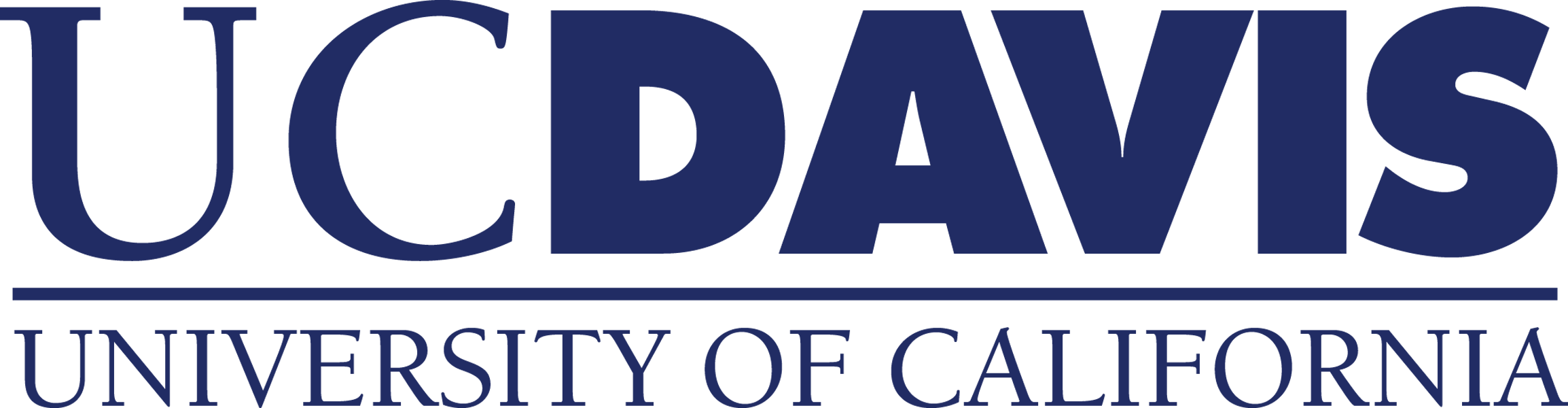 Source: Advancement Forum interviews and analysis.
[Speaker Notes: EAB’s Advancement Forum has identified a set of steps to identify and capture big ideas, based on the experiences of four exemplar institutions.

We’ve brought you all together here today, because this process should span campus. It is not limited to one division or unit, and it can be a great way to unify our faculty partners.

Since the important leaders we need to engage are all in the room today, we’re going to focus on step 2: defining what is and is not a big idea.]
Setting Criteria
What Is a Big Idea?
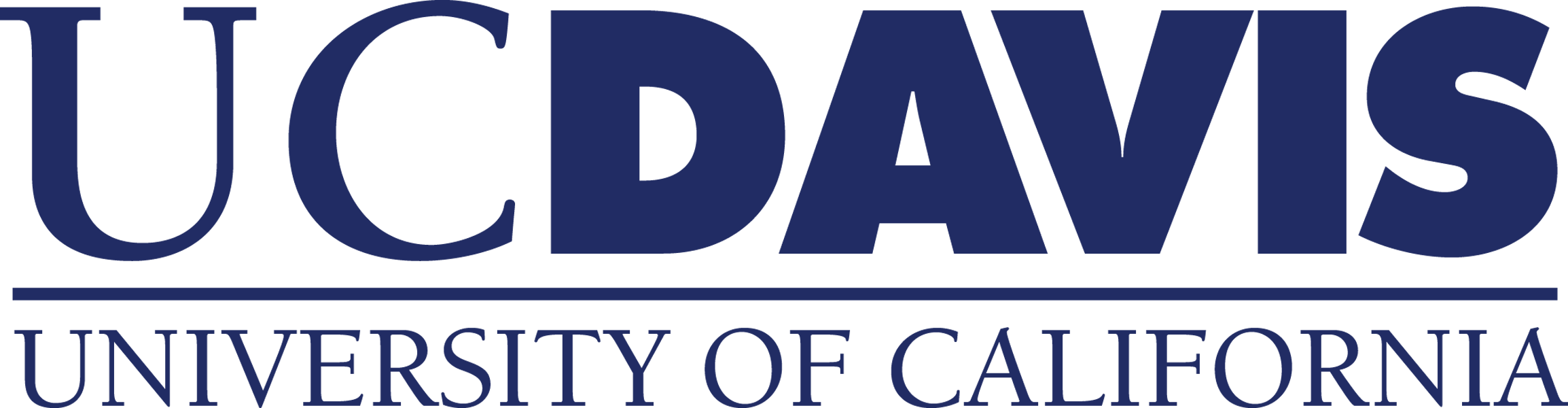 Ensuring Success By Clarifying What is Expected
A Big Idea Should:
A Big Idea Should Not:
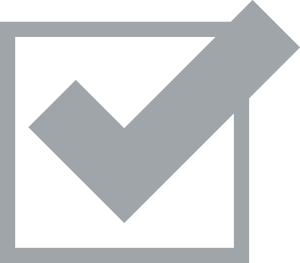 Transform the University and the world
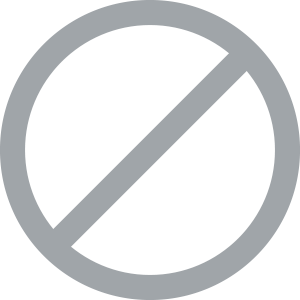 Be defined solely by a capital project
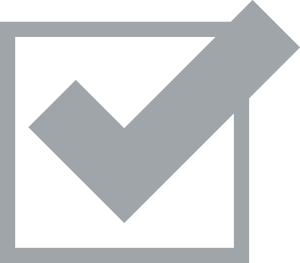 Make the University unique in the marketplace
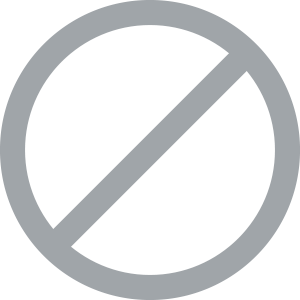 Bundle together smaller ideas
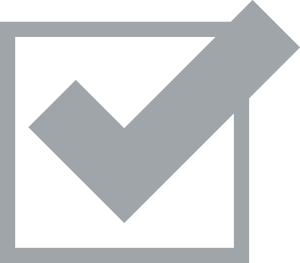 Focus on where the University is good but could become better
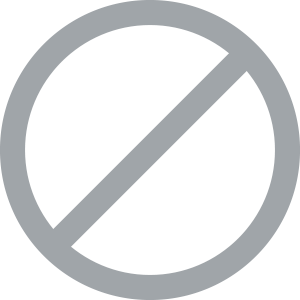 Solely feature a naming opportunity
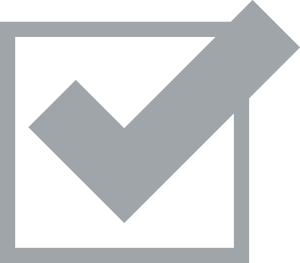 Include areas where the University is emerging as a leader
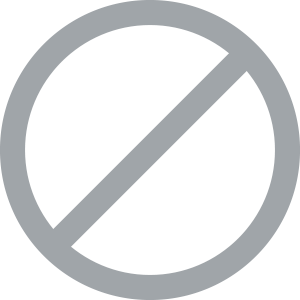 Lead to slow, incremental improvement
Source: University of California, Davis, CA; Advancement Forum interviews and analysis.
[Speaker Notes: At the University of California, Davis, a big idea was defined based on what it should and should not be.

As you can see here, these ideas should point to elevated and strategically-aligned priorities. They need to transform the world, make the university unique in the marketplace, focus on where the university is good but could become better, and include areas where UC Davis is emerging as a leader. This mirrors what we have found donors at principal (and transformational) levels want to fund.

Furthermore, UC Davis clearly outlined what didn’t count as a big idea. They cannot be defined solely by a capital project (although a capital project could potentially be included), bundle a lot of smaller ideas together, solely feature a naming opportunity, or lead to slow or incremental improvement. These are clearly objective criteria to get faculty to think big, but understand where the boundaries are, in terms of what advancement can help to fund

Before we talk about ideas on our campus, let’s take a look at some other important information to help us identify the best big ideas.]
Providing Additional Details to Advancement
Substantiating Each Idea
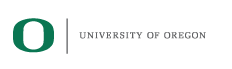 Other Questions to Support Your Idea Proposal
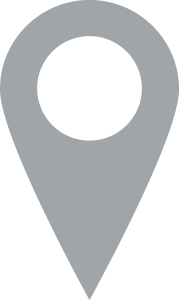 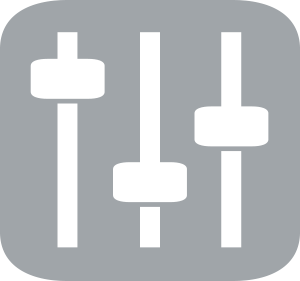 Ensuring Faculty Provide Necessary Information
Institutional Niche
Implementation Thresholds
Faculty should explain:
Alignment with mission and academic plan goals
Building on existing academic strengths
Fostering interdisciplinary collaboration
Links to fundamental societal challenges or opportunities
Viable funding model, including philanthropy and institutional funding
Sustainability beyond three to five years
How does this take advantage of our existing strengths?
How does this make us unique, or differentiate us in the marketplace?
How will this make a difference on campus in the long-term?
Which regional or global problems does this initiative solve?
How much is this idea worth?
Could this idea be funded through philanthropy or other outside sources?
How will funding be sustained over time?
How will the project use both existing and new resources on campus?
Source: University of Oregon, Eugene, OR; Advancement Forum interviews and analysis.
[Speaker Notes: In addition to the basic definition of what is and is not a big idea, the university of Oregon asked faculty to provide lots of detail in the idea proposal so they could identify how each big idea would be implemented and sustained over time. This list also provides ideas for how to define what is and is not a big idea on our campus, including fit with the strategic plan, links to societal challenges, and sustainability beyond three to five years.

The EAB Research Team has also included additional questions to consider as we’re defining a big idea (and when we’re thinking about what the request for proposals will eventually look like). 
For our purposes today, we want to make sure that we’re thinking about what aspects of a project make it important here and now, because that is exactly the information that advancement will need when positioning the idea to donors, and that is how these ideas will drive us forward into the future.

On that note, it’s time for us to start thinking about what will constitute a big idea on our campus.]
Interactive Exercise
Determining Big Ideas Criteria
What Is, and Is NOT a Big Idea
Pinpointing Critical Criteria
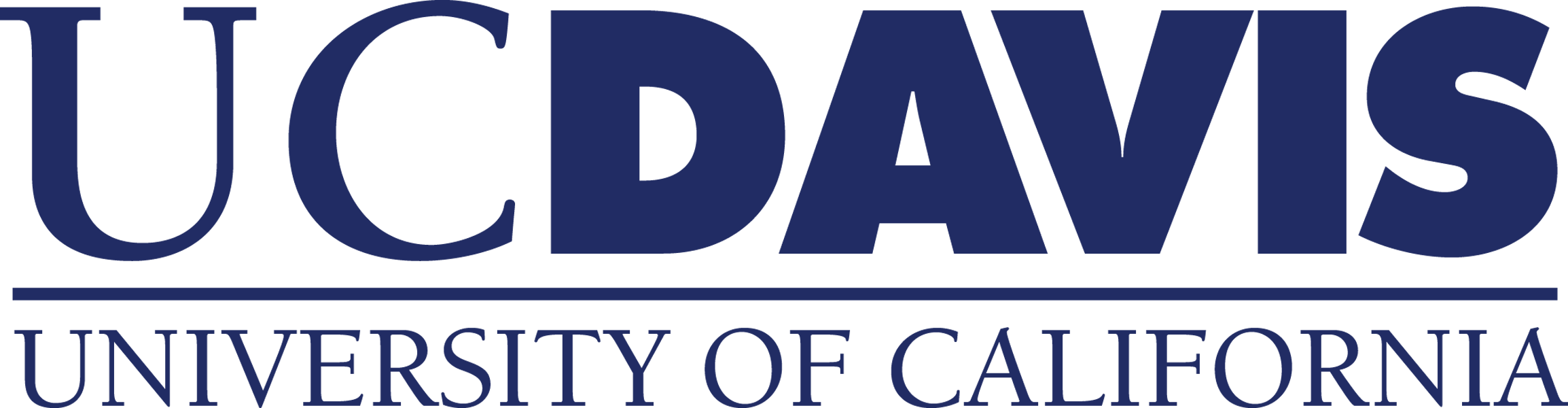 Exercise Instructions
Step 1: In a small group, discuss the criteria for big ideas on the right from the University of California, Davis.

Step 2: Consider what you would add to the list and what you would remove (10-15 minutes). Revisit slides 7 & 8 for additional criteria.

Step 3: Debrief by sharing ideas among groups (15-20 minutes).
A big idea should:
Transform the University and the world
Make the University unique in the marketplace
Focus on where the University is good but could become better
Include areas where the University is emerging as a leader

A big idea should not:
Be defined solely by a capital project
Bundle together smaller ideas
Solely feature a naming opportunity
Lead to slow, incremental improvement
Source: University of California, Davis, CA; Advancement Forum interviews and analysis.
[Speaker Notes: Before we jump in, remember that this exercise is not about coming up with big idea projects. Instead, we’re creating parameters for what will be and what will not be considered a big idea on campus. 

This exercise is designed for each of you to take to discuss with one another, using the UC Davis and University of Oregon examples, as well as the additional questions here to outline criteria that you will ask the ideas submitted by faculty. 

These will be evaluative criteria that you can point to define a big idea on campus. 

Take 10-15 minutes to follow steps one and two on the slide here. Then, we’ll all share our ideas.

During step 3, be sure to have someone write potential criteria on the whiteboard or flipchart to keep a record of what is suggested.]
Choosing the Best Ideas
Embedding Transparency in the Decision Process
Creating a Principled Scoring Process
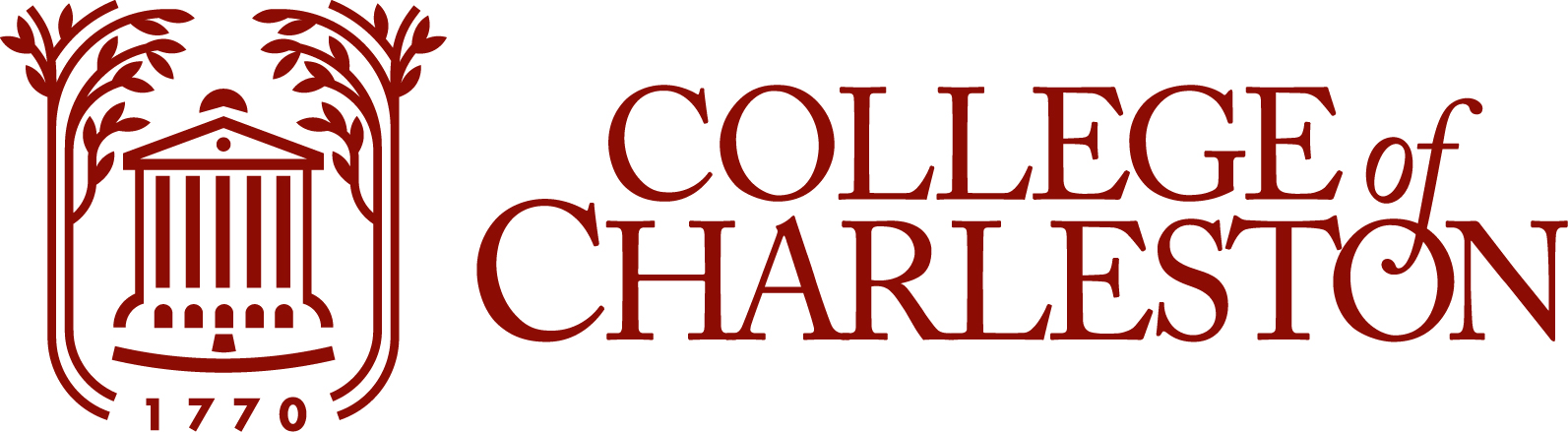 Big Ideas Criteria
Big Ideas Scoring System
10
Transformative impact on campus
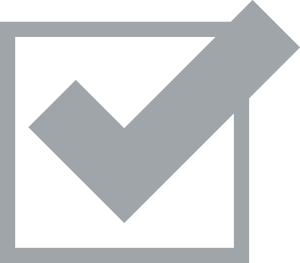 Aligned with the strategic plan
8
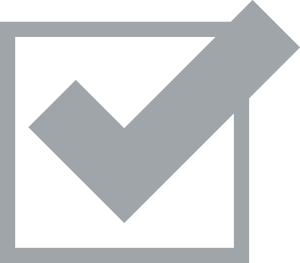 High degree of distinction related to preeminence in select disciplines
Meets an immediate need
6
Increases national acclaim
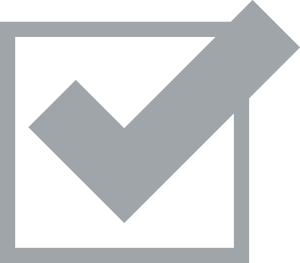 Required philanthropy to achieve excellence
4
28
Creates pan-campus collaboration
Maximum score possible
80
Proposals met criteria and continued to scoring process
Source: College of Charleston, Charleston, SC; Advancement Forum interviews and analysis.
[Speaker Notes: Across our exemplars we saw a variety of methods put in place for choosing ideas. 
UC Davis had the Campaign Steering Committee Score the ideas, Valparaiso goes first to the President’s Council then to the Campaign Committee, and unafraid of boaty mcboatface, the University of Oregon had the faculty vote online. Of course our friends in the UK could have taken a lesson here…at Oregon they actually took a step to vet preliminary proposals before they went forward to online voting to ensure they met some baseline standards. 

To determine campaign priorities at the College of Charleston, advancement staff solicited funding priorities from deans and then scored them against a set of pre-established criteria. Deans and faculty leaders were asked complete a “Strategic Priority Identification Matrix” where they submit a thumbnail description of their idea in the form of a case for strategic significance. 

They were also asked to evaluate the idea against the strategic plan priorities, provide cost, the fulfillment date, a funding probability score, where the funds would come from – either internal allocations or external sources. The proposals received were then evaluated by advancement against the criteria you see here on the left hand side of the slide. From that process 80 proposals met the ideas criteria. 

More importantly was how they approached “racking and stacking” the submissions that met the ideas criteria. 
What we really liked about College of Charleston’s process was the scoring system that they put in place. As you can see on the right hand side of the slide, there was a maximum score of 28 points available for each project. 
Up to 10 points were available if the project had transformative impact on campus
Up to 8 if it met an immediate need
Up to 6 if it increased national acclaim
And up to 4 if it created pan-campus collaboration

Transition: As important as the how in this process at CofC was who was involved in the process.]
Big Ideas Next Steps
Clear Agenda and Goals Lead to Smooth Start
Key Takeaways
Three Decision Points
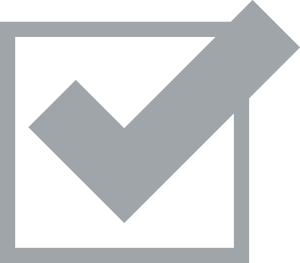 Setting Criteria
What constitutes a big idea?
Sample criteria
Think about criteria without focusing on philanthropy in order to surface the best ideas on campus
II. Choosing the Best Ideas
Potential decision methods
Objective, points-based decisions
A transparent scoring process builds positive working relationships and trust between advancement, campus leadership, and faculty members
III. Communicating Across Campus
Implementing a big ideas information hub
Extensive communications lead to campus-wide success
Clarifying communications goals and responsibilities ensures engagement across campus and increases participation in the big ideas process
Source: Advancement Forum interviews and analysis.
[Speaker Notes: Now that we’ve discussed setting criteria, one of three key decision points for the initiation of any big ideas process, here is a preview of the next steps in the process.

We need a transparent method to choose the big ideas, which will help us build trust with faculty partners across the board, not just those whose ideas are chosen.

Plus, we’ll need to communicate this process widely so that as many people on campus as possible participate.

Next, I’m going to give you a quick preview of the next steps to keep this process moving forward.]
Weighting the Criteria
Instructions: 
Follow the steps below to weight your chosen criteria. This can be done by the entire leadership committee, or by advancement leadership working with the provost.
1
Cull the List
Looking at your criteria from the group exercise, choose five to eight defining features that all big ideas should have.
2
Highlight Imperatives
From your list of five to eight defining features, choose two to three criteria that big ideas must meet in order to be accepted
3
Rank Criteria
Rank the remaining criteria in order from most important to least important
4
Determine a Scoring System
Assign a point value to each criterion on the list, with the highest point value assigned to the most important item and the lowest point value assigned to the least important item.
Implementing Your Criteria
To choose which big ideas to prioritize, identify proposals that that meet the imperatives (step 2) and are the highest-scoring (step 4).
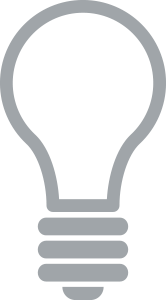 Source: Advancement Forum interviews and analysis.
[Speaker Notes: Thank you all for your work on starting to list criteria.
Advancement leadership will work with the provost to cull those criteria to five to eight defining features that all big ideas should have. This will help us communicate with faculty, so there is a clear understanding of what counts as a big idea, and what may need to go back to the drawing board.

The remaining information will be considered as questions that may become part of our future request for proposals. 

Once we have clear criteria, we will create a scoring system so that we, as a group, can objectively determine which proposals are the best. Those are steps 2-4 here, and you will receive more information about scoring when we arrive there in the process.

With that in mind, let’s take a look at how that scoring might look.]
Choosing the Best Ideas
Embedding Transparency in the Decision Process
Creating a Principled Scoring Process
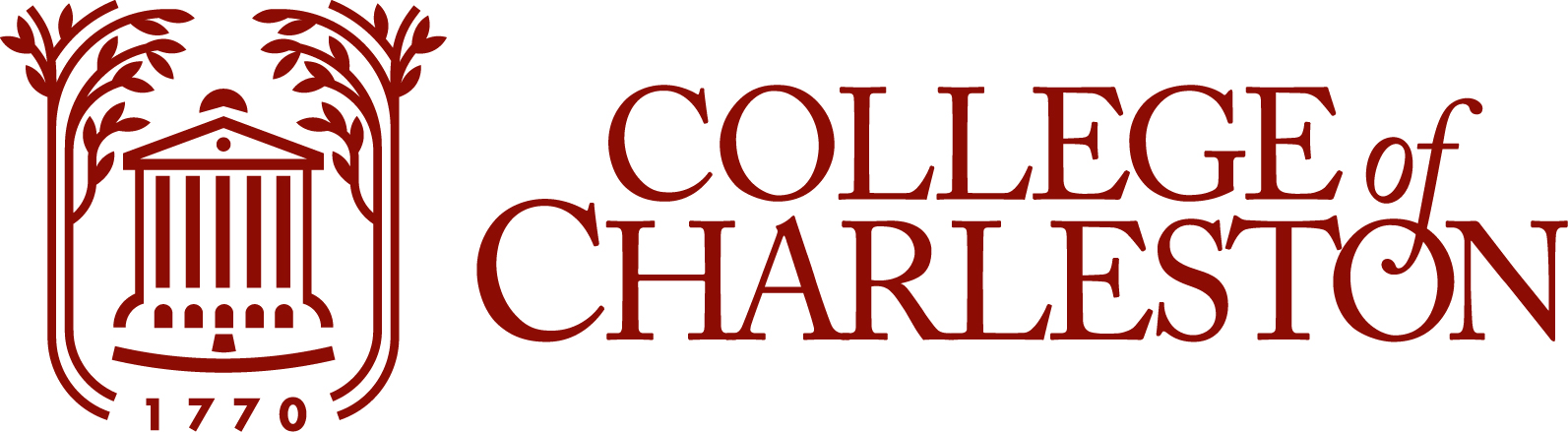 Big Ideas Criteria
Big Ideas Scoring System
10
Transformative impact on campus
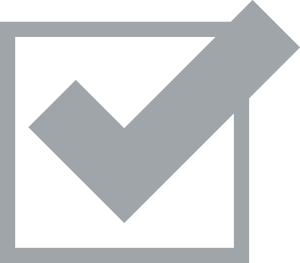 Aligned with the strategic plan
8
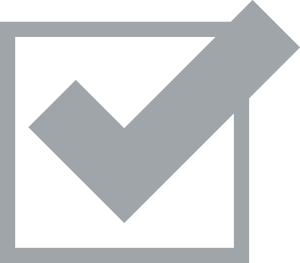 High degree of distinction related to preeminence in select disciplines
Meets an immediate need
6
Increases national acclaim
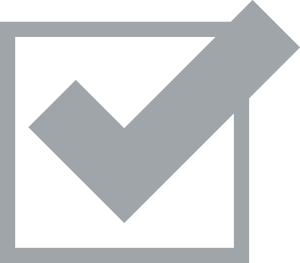 Required philanthropy to achieve excellence
4
28
Creates pan-campus collaboration
Maximum score possible
80
Proposals met criteria and continued to scoring process
Source: College of Charleston, Charleston, SC; Advancement Forum interviews and analysis.
[Speaker Notes: Scoring at the College of Charleston was based on the truth that, if faculty are asked to submit proposals, they need to understand how ideas will be chosen.

As you can see here, ideas at Charleston had to meet the all of the baseline criteria on the left before they made it to scoring, and we’ll do that here as well. 80 of their submitted proposals met those criteria.

Then, we will assess the proposals that make the cut based on a clear scoring system, like the one on the right. We may have different criteria and point values, but you can see that a maximum number of points is available for each project. 

Once all of the proposals have been scored, we’ll see which ones rise to the top, and they will become fundraising priorities.

But, for this to be a success, we have to communicate it across campus.]
Communicating Across Campus
Extensive Communication Plan Leads to Success
No Form of Communication Left Untouched at UC Davis
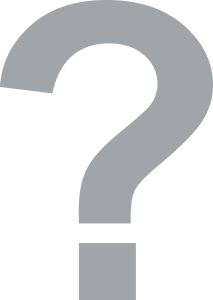 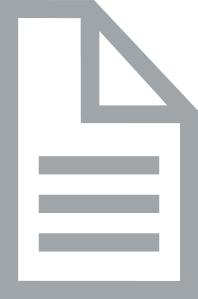 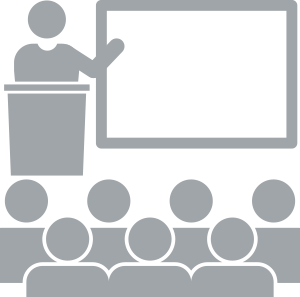 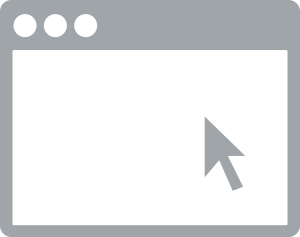 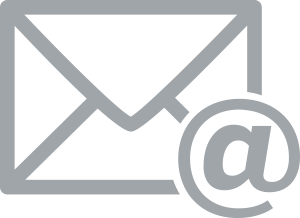 Dedicated Website
Memos From Each Dean
On-Demand Presentations
Q&A and Feedback Sessions
E-News Blast
Promoting the Big Ideas Process on Our Campus
Insert idea for promoting the process here.
Insert idea for promoting the process here.
Insert idea for promoting the process here.
Source: University of California, Davis, CA; Advancement Forum interviews and analysis.
[Speaker Notes: Here are some of the ways that UC Davis communicated about the big ideas process, from a dedicated website, to feedback sessions for faculty participants. They ensured that everyone on campus understood the process, so that there were never any surprises. This helped to generate excitement and jump-start ‘big idea thinking’ among campus constituencies who had never been invited to think big before.

The chief advancement officer was even invited to 15-20 meetings of faculty teams so he could answer their questions before they submitted a proposal. He looked at early proposal drafts and provided feedback on ideas, specifically noting if it was (or was not) a big idea. Being accessible and transparent was a huge part of made this successful. 

Add potential plans for your own communication here, or ask participants if they have any ideas for other communications mechanisms, or suggest how advancement staff plan on promoting the process on campus.]
Communicating Across Campus
Extensive Communication Plan Leads to Success
Benefits for Leaders Across Campus
Shaun KeisterVice Chancellor, Development and Alumni RelationsUniversity of California, Davis
The process we executed has been fantastic for development and has had far-reaching benefits for the entire campus. Leadership is thrilled with what came of the process, because it galvanized hundreds of faculty and staff around the idea of stopping, taking a deep breath, and really thinking about what we’re good at, where we can go big, and what will define us for the next 20 to 30 years.”
40
196
46
10
$40M
Proposals expected
Proposals submitted
Proposals fully met criteria
Featured as campaign priorities
First gift from big ideas
Source: University of California, Davis, CA; Advancement Forum interviews and analysis.
[Speaker Notes: While the big ideas process may sound complicated, it works, as you can see from the results that UC Davis has seen.

UC Davis conducted this process for the first time last year. The process encouraged partners across campus to think bigger than they ever had before.

They expected to receive about 40 proposals, but those expectations were blown out of the water when they received 196. So many proposals were submitted in the 48 hours before the deadline that advancement staff were afraid that the website would crash (luckily, it didn’t).
In the end, ten proposals were chosen as campaign priorities. 

The ideas that didn’t move forward were viewed as unfeasible, too expensive, or less compelling than others. While they didn’t become campus-wide campaign priorities, many became unit priorities since they were so well developed. Advancement will also maintain a list of ideas that didn’t make the cut, so they can fund them if the right donor comes along. 

One step we cannot forget is communicating with the idea originators after ideas have been selected. From sending thank-you notes to holding invidual feedback meetings, we need to consider how we will follow-up with all participants in order to continue building strong relationships across campus.

Now that we’ve outlined the process, let’s look at our next steps.]
Building Momentum for Big Ideas
Use this slide to insert your own timeline details. If a timeline hasn’t been established, or you’d prefer not to share it yet, feel free to delete this slide before presenting.
Current Timeline for Our Big Ideas Process
Month 20XX
Verdana 8pt Regular. Verdana 8pt Regular. Verdana 8pt Regular.
Month 20XX
Verdana 8pt Regular. Verdana 8pt Regular. Verdana 8pt Regular.
Month 20XX
Verdana 8pt Regular. Verdana 8pt Regular. Verdana 8pt Regular.
Month 20XX
Verdana 8pt Regular. Verdana 8pt Regular. Verdana 8pt Regular.
Month 20XX
Verdana 8pt Regular. Verdana 8pt Regular. Verdana 8pt Regular.
[Speaker Notes: Now that we’ve outlined what this process could look like, here’s what we’re considering as a timeline for this process on our campus.

We’d like to get started as soon as possible in order to build positive momentum and see what our faculty members can think of when help them to think big.

Be sure to indicate to team members when they will be asked to be involved (ex: proposal scoring), versus when advancement will take responsibility for driving the process (ex: marketing and communication)

Thank you for participating in this session today. I look forward to working with you to find the big ideas that change the world and advance our campus for years to come. If you have any questions throughout this process, please be in touch.]
Refer to the talking points in the “notes” section of the PowerPoint to guide your presentation.
Sustainably Sourcing Big Ideas on Campus
Big Ideas Kickoff Session and Criteria Design Exercises
Add in institution-specific information; delete all orange boxes throughout presentation.
Advancement Forum
[Speaker Notes: Thank you for participating in this session today. I look forward to working with you to find the big ideas that change the world, advance our campus, and appeal to donors for years to come.]